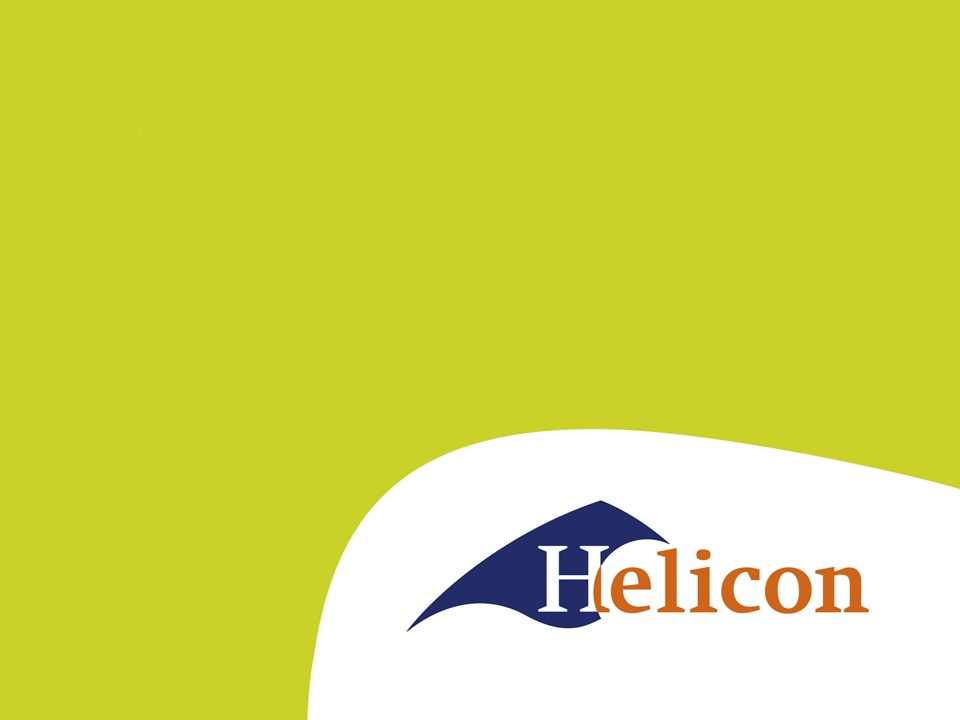 Basisboek Marketing

Hoofdstuk 7
Concurrentie
Niveaus van concurrentie
Behoeftenconcurrentie: strijd om de portemonnee van de consument. (alle bedrijven concurreren met elkaar)
Generieke concurrentie: binnen een hele behoeftencategorie; zoals vervoer of kleding
Productvormconcurrentie: tussen verschillende productvormen (b.v. Apple wist veel mensen van pc naar tablet te krijgen).
Merkconcurrentie: 
    tussen b.v. een iPad of een Nexus
Behoeftenconcurrentie
Budget van de consument is beperkt: het keuzeprobleem.

Vakantie of wat vaker uit eten?
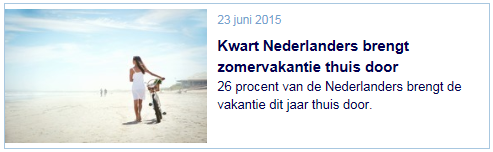 Generieke concurrentie
Klant heeft al gekozen voor een categorie, zoals vervoer, kleding, voeding of computing. 
					           of

Of		    of			  


Voor een bedrijfstak is het de kunst om klanten naar hun variant te krijgen. 
Dreiging van substitutiegoederen.
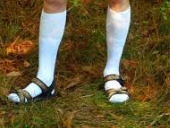 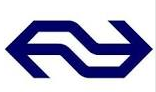 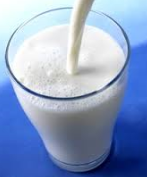 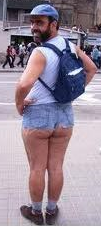 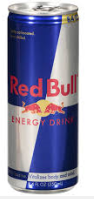 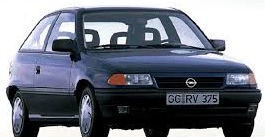 Productvormconcurrentie
Tv's: Plasma, lcd of led?
Computer: pc, laptop of tablet?
Smartphone met of zonder goede camera?
Frisdrank: Spa rood of Cola


				ofx

Dit niveau van concurrentie speelt vooral bij introductie van een nieuwe productvariant.
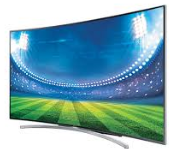 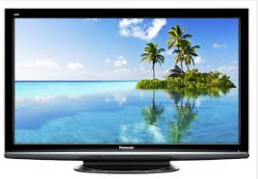 Merkconcurrentie
= bedrijfsconcurrentie

Dit is het meest bekende niveau van concurrentie.

Een Levi’s, een Diesel of een G-Star?
AH, Jumbo, Lidl of PLUS?
Opdrachten
Maak opdracht 1 t/m 3 op bladzijde 101
Marktaandeel
Eerst markt afbakenen:
om welke productgroep gaat het precies?
om welk marktgebied?
wat is het tijdvak?
gaat het om aandeel in de omzet, of in de afzet?
Marktaandeel supermarkten2013
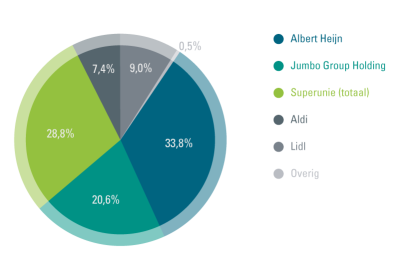 Marktaandeel
omzet van een aanbieder    100  =  ... %
omzet van alle aanbieders

(kan ook op basis van afzet)
rekenvoorbeeld
In 2012 werden in Nederland gemiddeld 1.039.000 fietsen verkocht tegen een gemiddelde prijs van € 725,-
Van merk A gingen 155.850 fietsen van de hand tegen geen een gemiddelde prijs van € 675
Van merk B gingen 124.680 fietsen verkocht tegen een gemiddelde prijs van € 900,-
Bereken het marktaandeel op basis van afzet en op basis van omzet
rekenvoorbeeld
Merk A
155.850 / 1.039.000 x 100 % = 15%
Merk B
124.680 / 1.039.000 x 100 % = 12%
Omzet
Merk a: 155.850 x € 675 =                   € 105.198.750
Merk B: 124.680 x € 675 =                   € 112.212.000
Marktaandeel
Merk A: 105.198.750 / 753.275.000 x 100% = 14%
Merk B: 112.212.000 / 753.275.000 x 100% = 14,9%
% markt dat al bediend wordt
Penetratiegraad (verbruiksgoed)
	    huidig aantal gebruikers      100  =  ..%
	potentieel aantal gebruikers
	
Aantal wintersporters in Nederland
	930.000     _           x100%  = 5,5%
       16.800.000
Bezitsgraad (gebruiksgoed)
huidig aantal bezitters              100  =  ..%
potentieel aantal bezitters
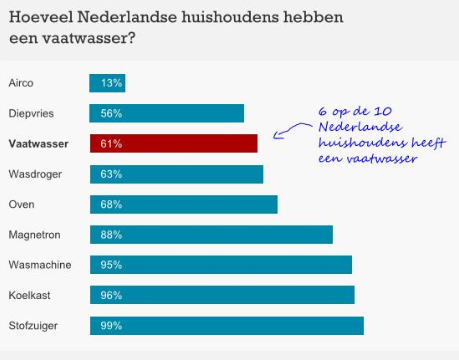 Potentieel
Marktpotentieel
	actuele vraag + potentiële vraag

Omzetpotentieel
	actuele vraag bij ons bedrijf + potentiële 	vraag voor ons bedrijf
Opdrachten
Maak opdracht 4 t/m 8  vanaf bladzijde 105
Concurrentiegedrag
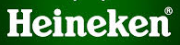 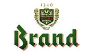 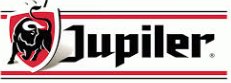 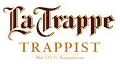 Opdrachten
Maak opdracht 9 t/m 12 vanaf bladzijde 109
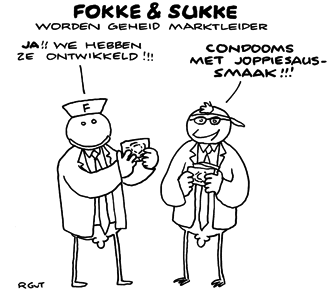 Extra voorbeeld concurrentie
Voorbeeld marketingstrategiën